صفَةُ الصلاَةِ ( 3)
صفَةُ الصَّلاَةِ ( 3)
بَعْدَمَا رَفَعْتُ مِنَ السجْدَةِ الثَّانِيَةِ :
الوحدة
4
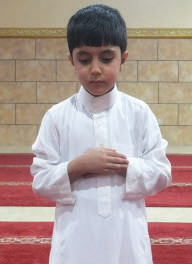 13- أَقَومُ لِلرَكْعَةِ الثَّانِيَةِ قَائِلاً : اللّهُ أَكْبَر و أفَعْلُ فِيهَا مثْل مَا فَعَلْتُهُ فِي الرَّكْعَةِ اَلأَولىَ
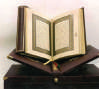 الدرس السادس
صفَةُ الصَّلاَةِ ( 3)
14- أَجْلِسُ بعد الرَّكْعَة الثَّانِيَةِ لِلتَّشهدِ الأَوَّلِ وأقول:
التحيَّاتُ لله والصلواتُ الطيباتُ، الُسلام عليك أيُّهَا النَّبِيُّ وَرَحْمَةُ اللهِ وَبَرَكَاتُهُ، السلامُ عَلَيْنَا وَعَلَى عِبَادِ اللهِ الصالِحينَ
أشهَدُ أنْ لاَ إلَه إلاَّ اللهَ، وَ أَشهَدُ َأنَّ مُحمَّدًاً عَبْدُهُ وَرَسولُهُ
الوحدة
4
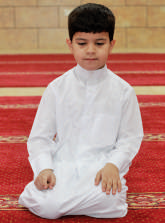 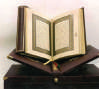 الدرس السادس
صفَةُ الصَّلاَةِ ( 3)
الوحدة
4
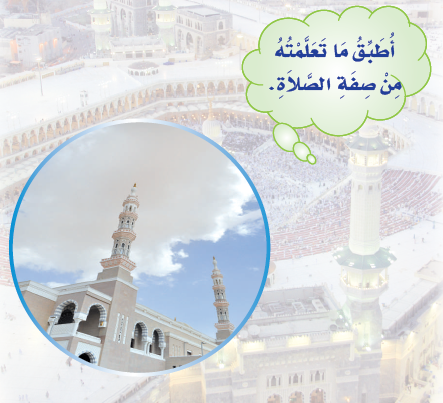 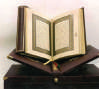 الدرس السادس
صفَةُ الصَّلاَةِ ( 3)
تجدنا  في جوجل
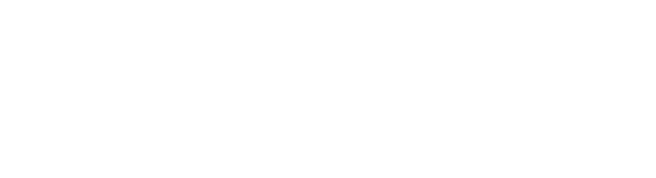 انتهى الدرس